Največje bogastvo(avtor zgodbe: amit garg)
Gradivo Za projekt udel21 
Jezerka beškovnik, lucija, junij 2017
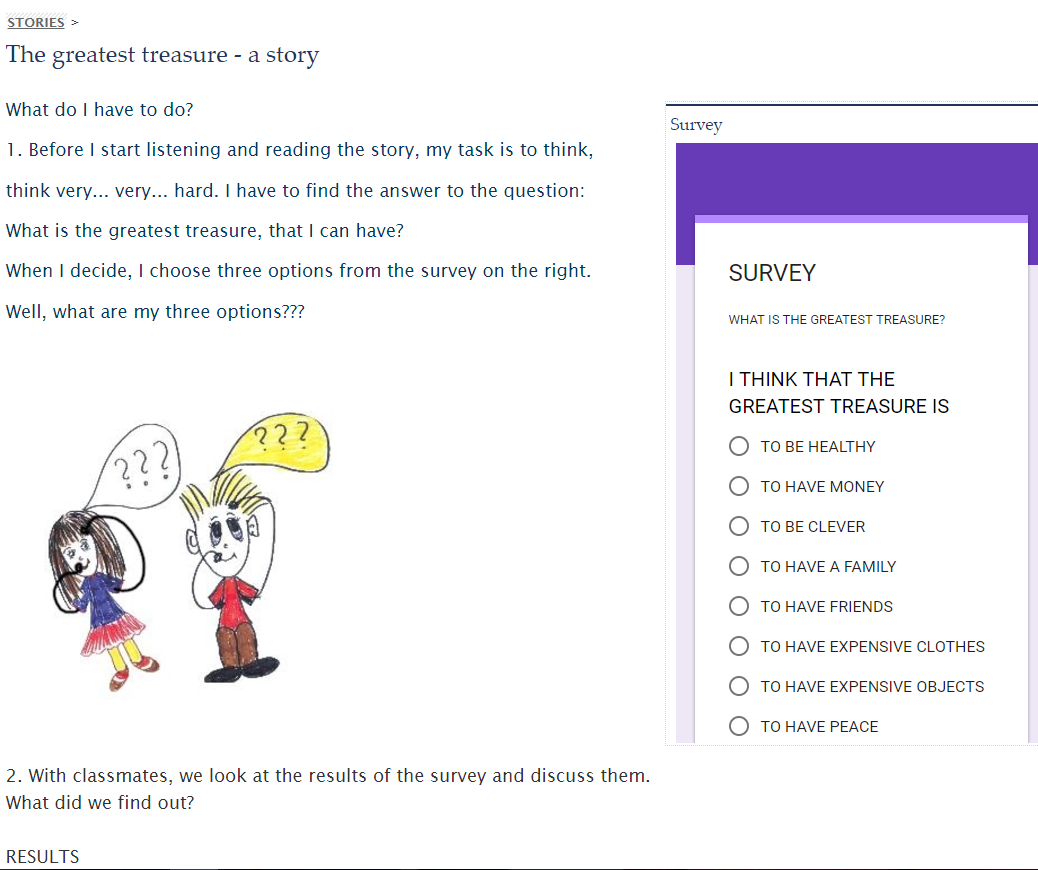 The greatest treasure – the story
Ogled videa
Diskusija: kaj smo spoznali, kaj smo se naučili,…
Aktivnosti na spletu: https://sites.google.com/site/ezavse/zgodbe/e_za_cisto_vse/activities
https://quizlet.com/38193517/aswer-the-questions-flash-cards/
https://quizlet.com/38192982/match
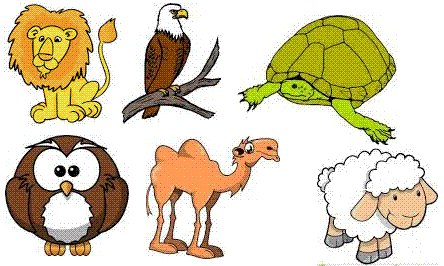 Aktivnosti- preverjanje razumevanja
Preteklik glagolov                    besedišče
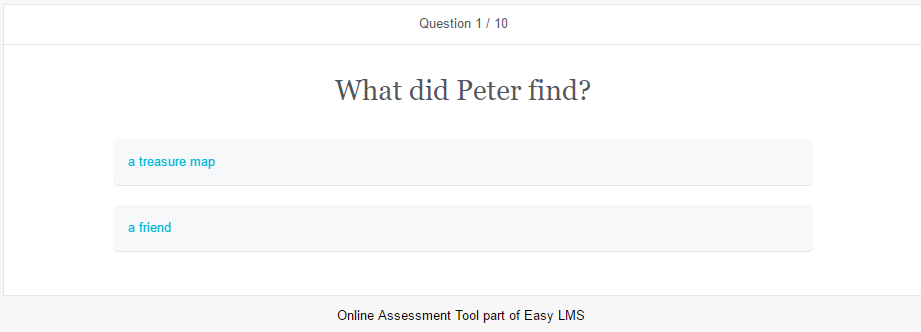 Kahoot game
CILJI?
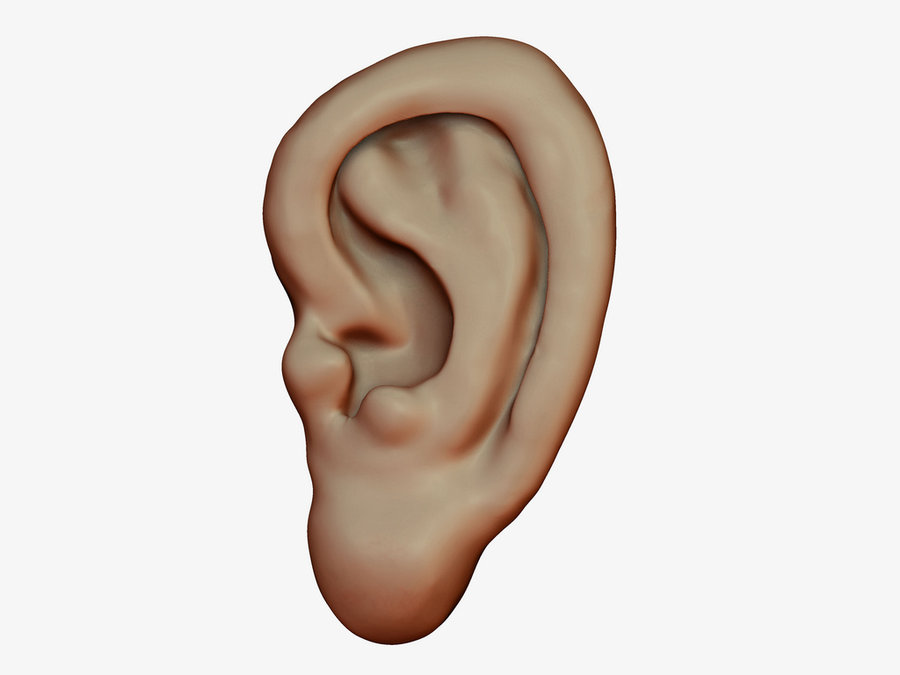 Poslušanje: razumevanje besed, razumevanje besedila, razumevanje bistva…

Govor: odgovori na vprašanja, kratki odgovori, dopolnjevanje, pripovedovanje…

BRANJE: razvijanje besedišča, tekočnost, prepoznava besed, bralno razumevanje…

Pisanje: odgovori na vprašanja, vstavljanje besed, ustvarjanje besedila,…

Raba jezika
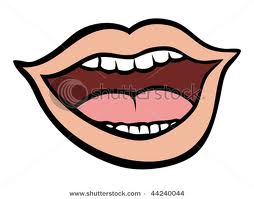 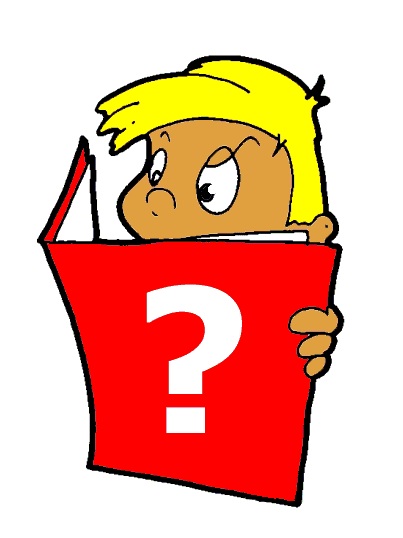 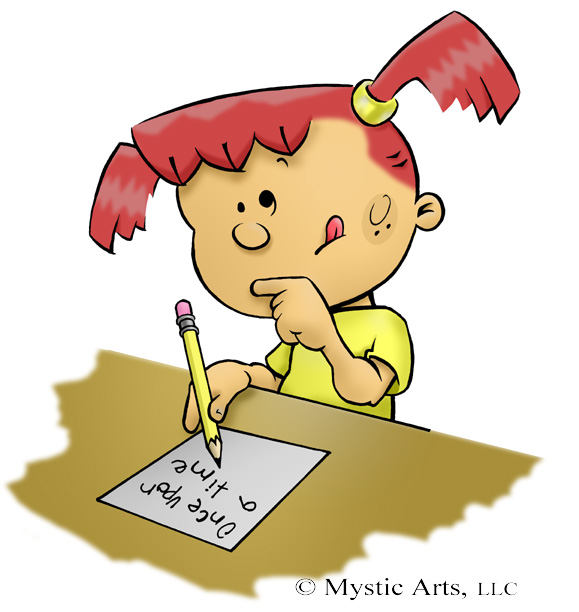 Kakšno bo znanje?
Nekaj učencev bo znalo: 
VSE
Večina učencev bo znala:
SKORAJ VSE
Vsi učenci bodo znali:
VELIKO
Dodatne aktivnosti/evalvacija
Nariši zgodbo v obliki stripa in dodaj besedilo
Dodaj še nekaj junakov in obogati zgodbo
Odigraj zgodbo
Sestavi članek o iskanju zaklada
Sestavi tv poročila o dogodivščinah
Predlagaj svojo različico zgodbe, kaj bi se še dalo narediti
VADI PISATI POVEDI ALI POSAMEZNE BESEDE, ODGOVARJATI NA VPRAŠANJA
VADI PRAVILNO IZGOVORJAVO NOVEGA BESEDIŠČA
OB SLIKAH  SAMOSTOJNO PRIPOVEDUJ ZGODBO
Sestavi kolaž
Nariši najljubši del zgodbe
Napiši zgodbo iz drugega zornega kota
Nariši portret glavnega junaka
Nariši prvo stran revije/časopisa
Nekaj idej za uporabo ikt?
POSNEMI SE: Vadi izgovorjavo, npr. sičniki, šumniki, nosniki, r…
Sestavi interaktivne vaje: Online Assessment Tool,
  Online ExaM Builder,  Quizworks,  Quiz Maker…
Ustvari video, cd, spletno stran, ppt
Naredi film – dvolver
Naredi strip – stripgenerator
Sestavi kviz – quizlet.com
Kahoot IGRE IN KVIZI

?
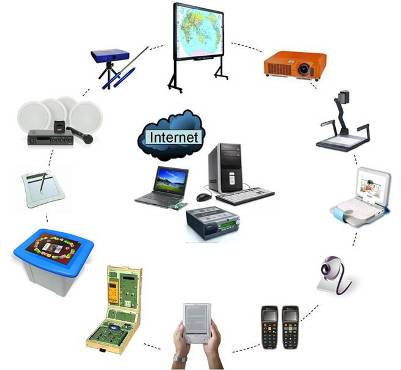 PREDSTAVITEV
KAJ                                                             KAKO                                                    ZAKAJ
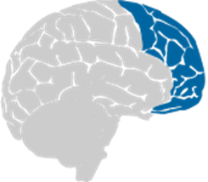 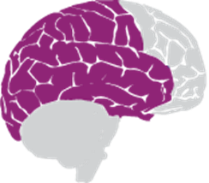 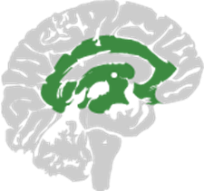 Načini prezentacije
Načini akcije in izražanja
Čustvena dimenzija – načini motivacije
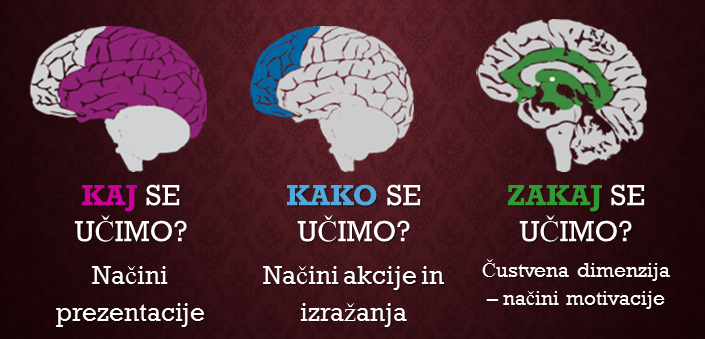 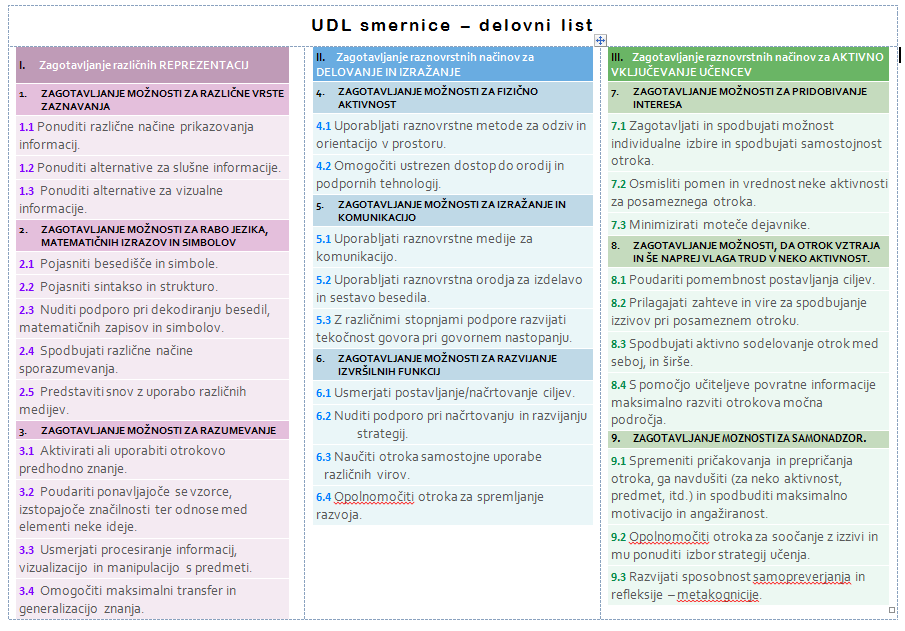 Zagotavljanje dostopa
Zagotavljanje vodenega učenja in podpore
Zagotavljanje pogojev za samostojno učenje
ciljno usmerjeni in               s strategijami opremljeni učenci
aktivni učenci,
uspešno usvajanje znanja
motivirani učenci